CHÀO MỪNG CÁC CON đẾN VỚI 
Tiết học tiếng việt
LỚP 1/4
GV:  Vuõ Thò Kim Anh
Học vần
Bài 47: om - op
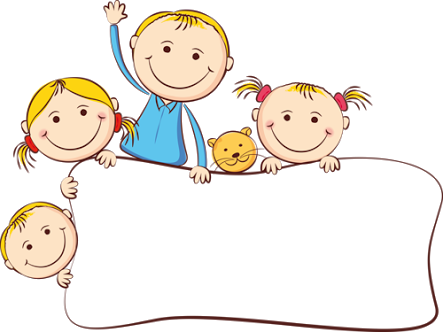 LÀM QUEN
1. Làm quen
,
đ
om
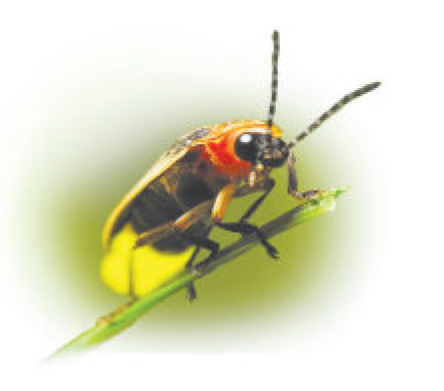 ,
đom
om
,
đ
o
om
m
om
om
đom đóm
1. Làm quen
h
op
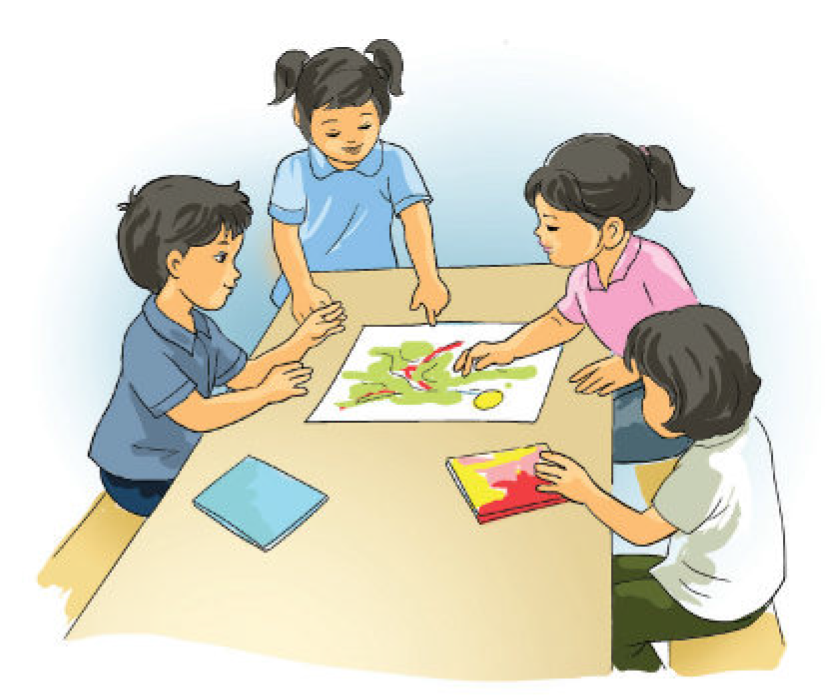 .
hop
op
.
o
p
h
op
op
họp tổ
.
om
op
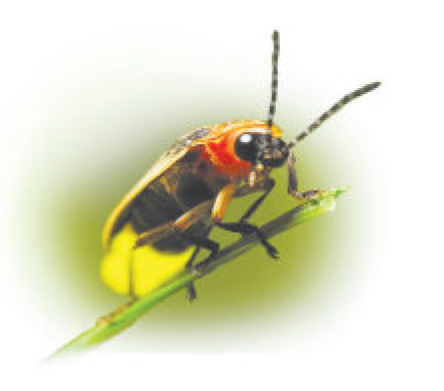 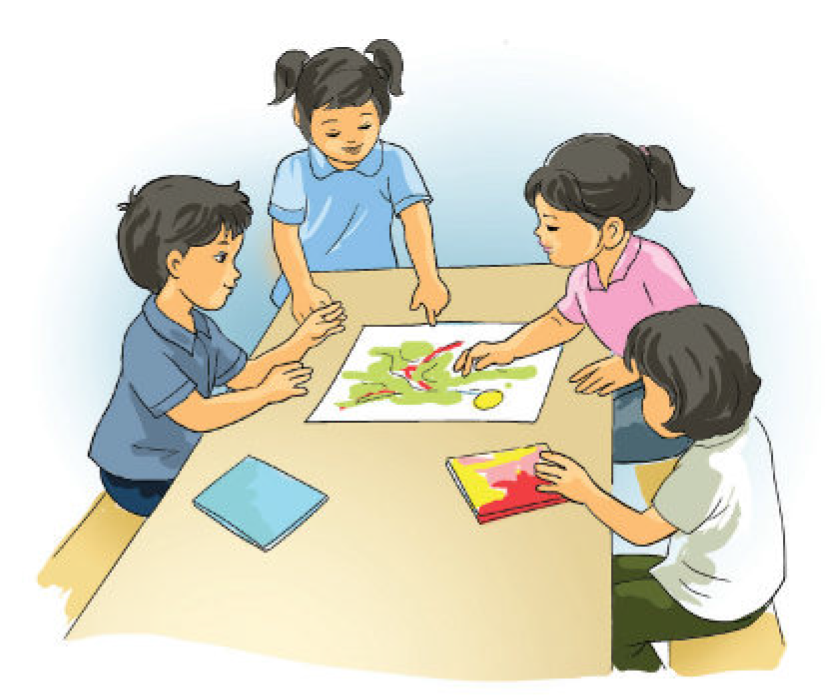 om
om
op
đom đóm
họp tổ
SO SÁNH
om
op
m
p
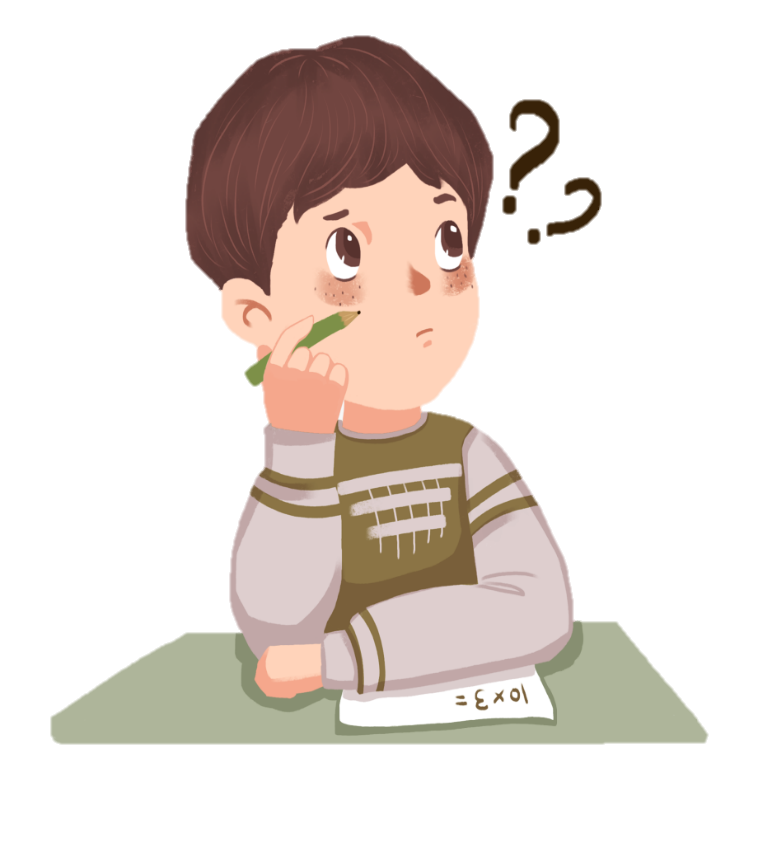 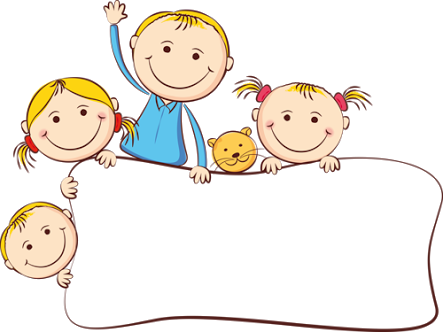 LUYỆN TẬP
2. Tiếng nào có vần om? Tiếng nào có vần op?
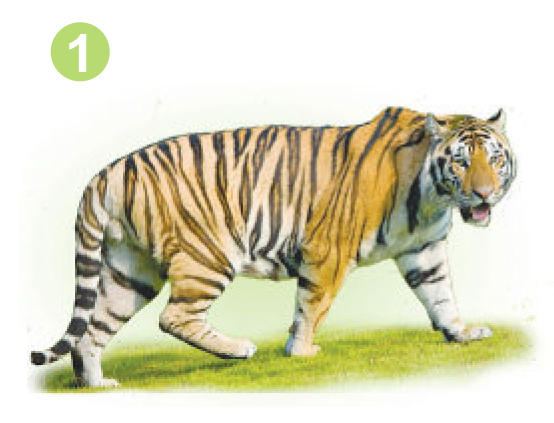 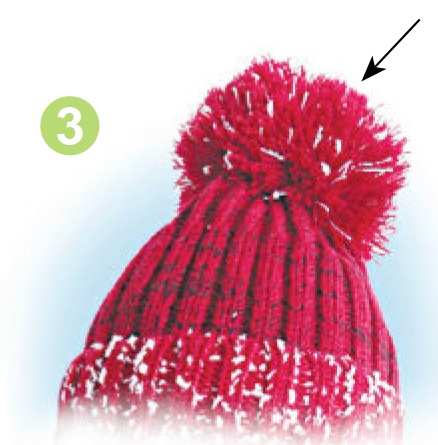 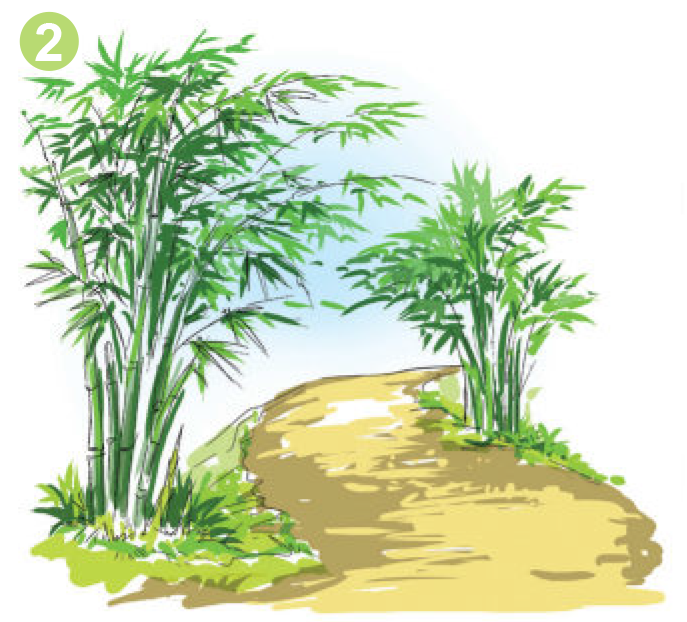 cọp (hổ)
op
khóm tre
om
chỏm mũ
om
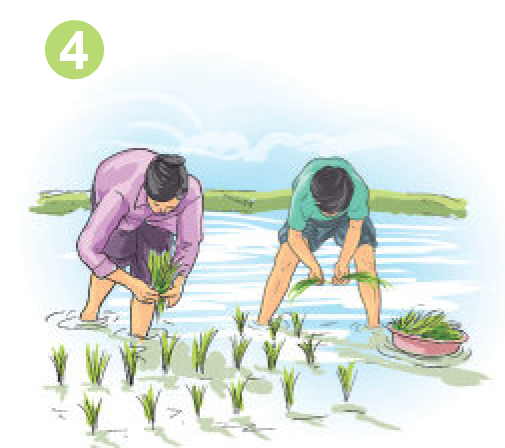 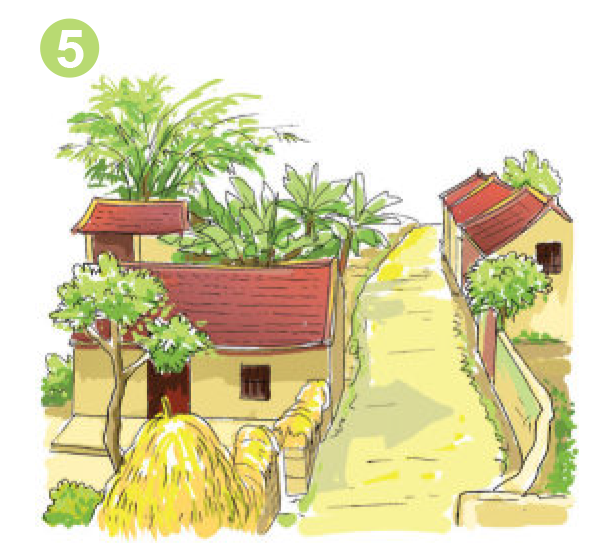 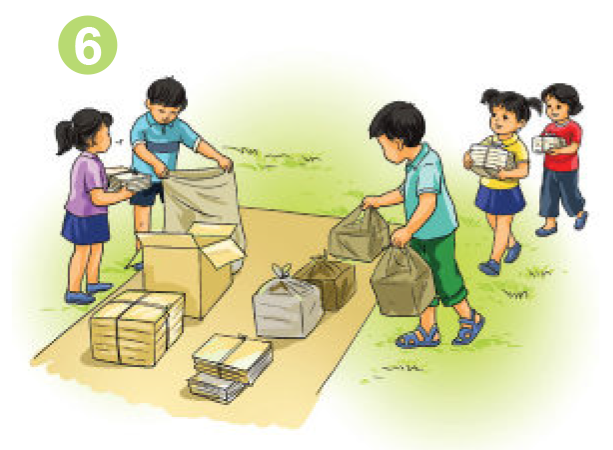 lom khom
om
om
xóm quê
om
gom góp
om
op
Lừa và ngựa
3. Tập đọc
2
1
Lừa và ngựa đi xa. Lừa còm nhom mà chở lắm đồ quá. Lừa nhờ ngựa chở đỡ. Ngựa chả nghe.
	Vì cố quá, lừa ngã ra bờ cỏ.
	Thế là bà chủ xếp đồ từ lừa qua ngựa.
còm
3
nhom
lắm đồ
4
cố quá
5
xếp đồ
6
Tập VΘʴt
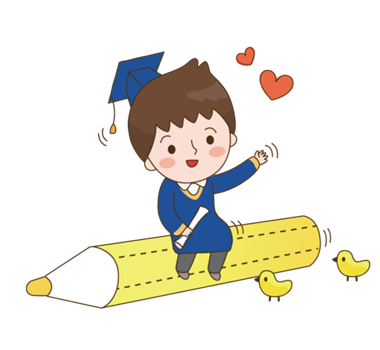 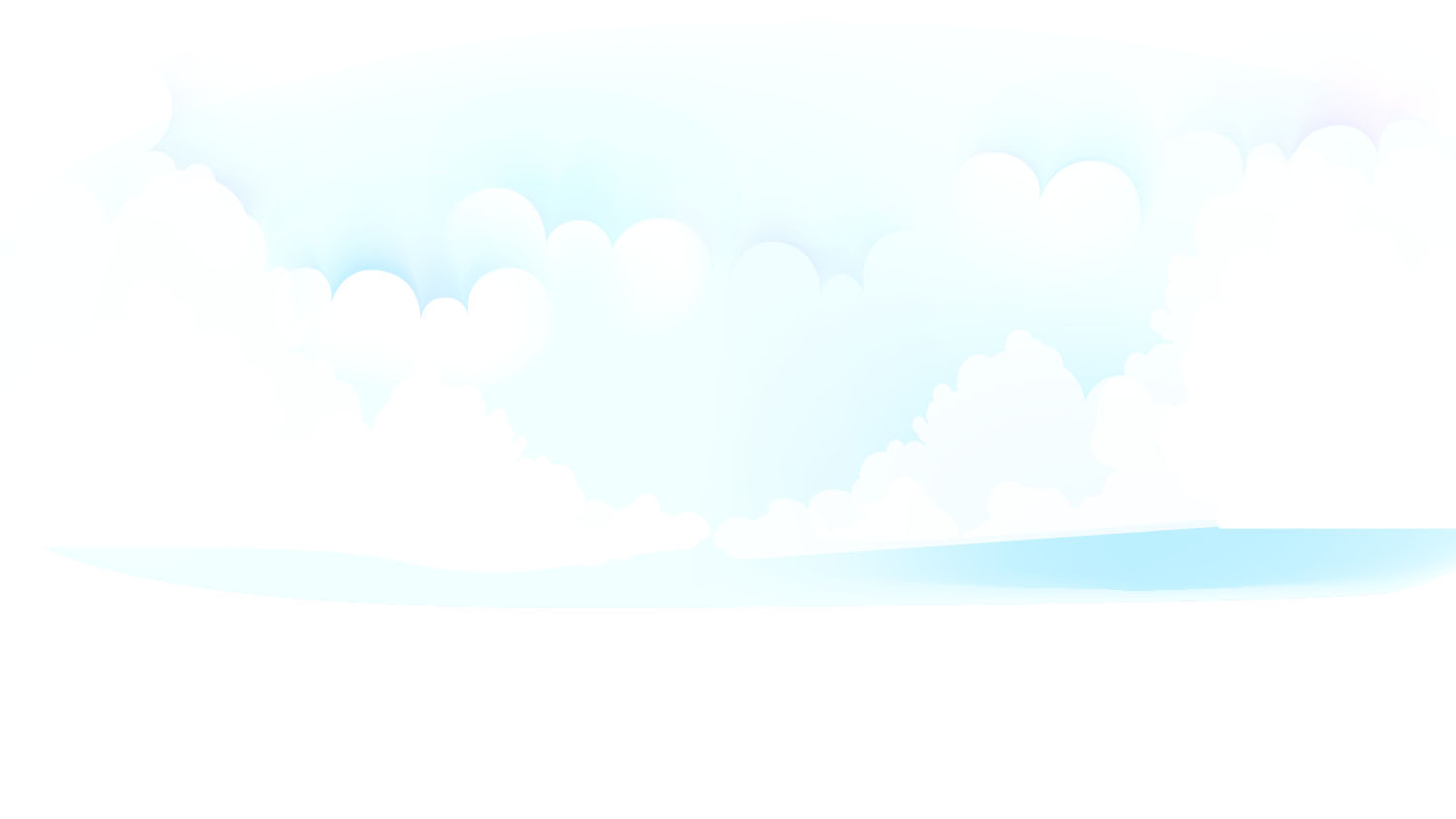 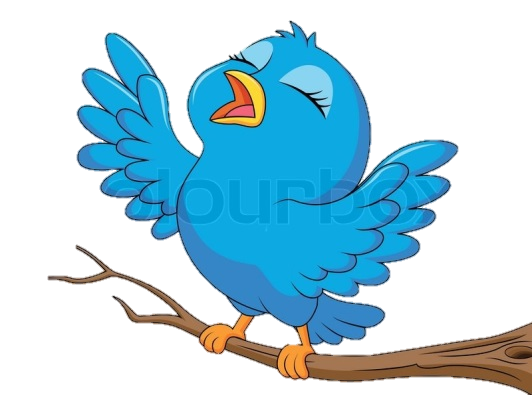 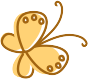 Chào tạm biệt các con.
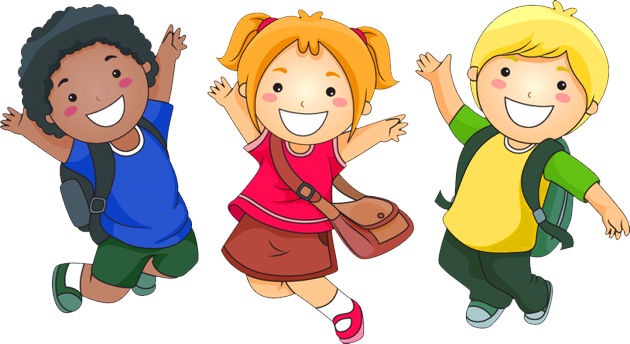 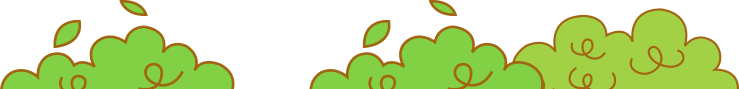 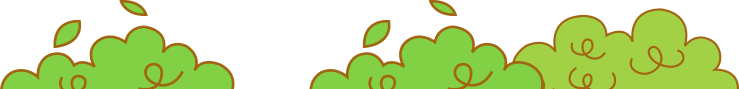 hòm thư
móm
xóm trọ
nhòm
khóm tre
còm
họp lớp
chóp chép
cọp
bóp
tóp mỡ
gom góp
chó đốm
hôm qua
nhôm
mồm
trộm
nộm
xốp
cốp xe
nộp vở
bốp
hộp nhựa
ộp ộp